Unit 4  Did You Have a Nice Trip?
Lesson 23  An Email from Li Ming
WWW.PPT818.COM
Warming up
Let’s chant!
Guess the action
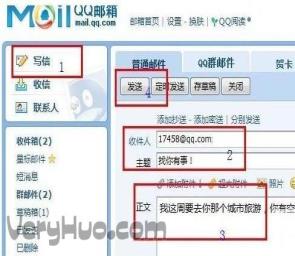 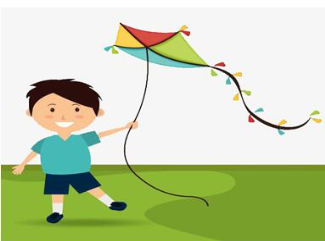 fly a kite
write an email
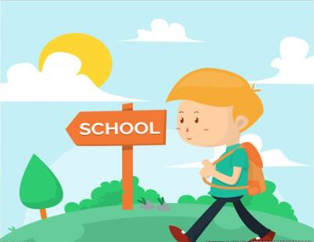 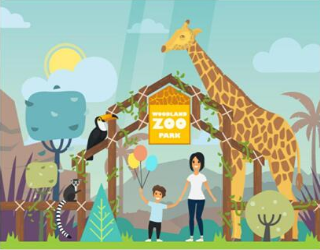 go to the zoo
walk to school
eat the donuts
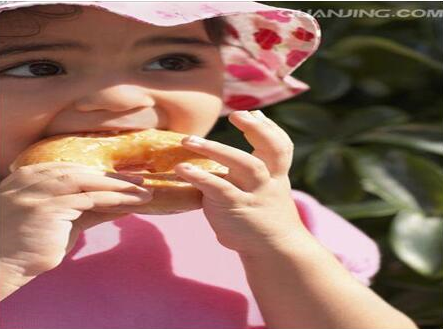 Leading in
轮流回答问题：
1.Where did Li Ming take the pictures?
In Beijing.
2.Did Li Ming have a good time in Beijing?
Yes, he did.
3.Which picture is for Danny?
The picture of the panda.
复习巩固一般过去时的构成和用法。
Presentation
Li Ming’s email
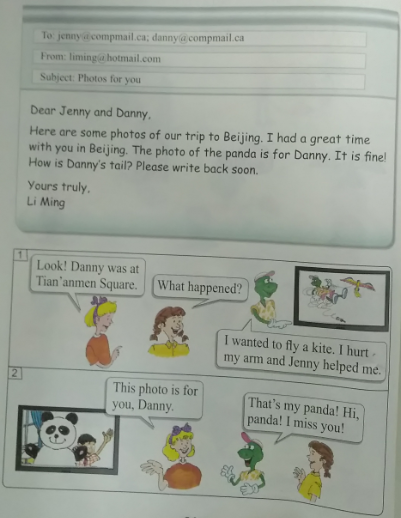 Can Danny fly kites very well?
连线题。
Place
Jenny
At Tian’anmen Square.
The thing that happened to Danny
The person who helped Danny
He hurt his arm.
讨论：
使用词语：picture, time, panda, tail, write
Listen and repeat.
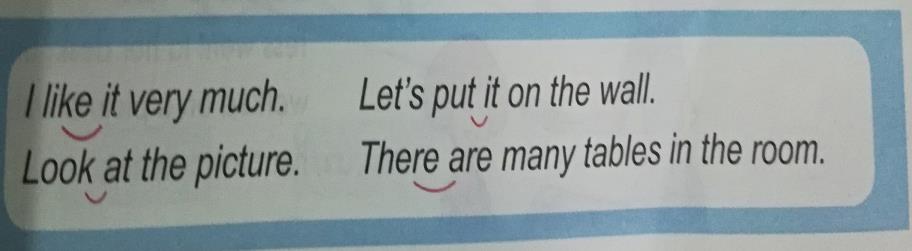 Consolidation and extension
阅读并讨论。
1.What did you do?
2.谈论他们对话的内容。
Summing up
重点句型：
have a great time

write back

fly a kite

hurt my arm
Evaluation
Homework
1.用英语写一封电子邮件，介绍自己的旅行情况。
2.完成Let’s do it!中的联系。
答案:
1.Some photos of their trip to Beijing.
2.He wanted to fly a kite, but he hurt his arm.
3.Yes, he did.
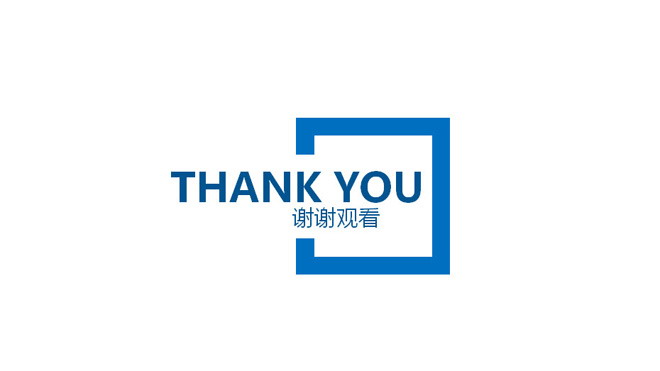